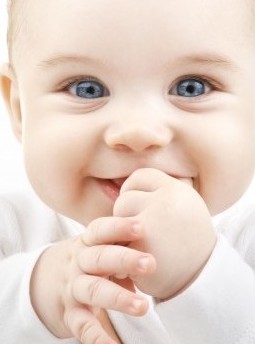 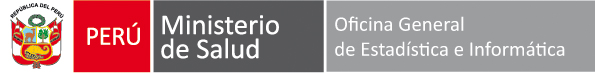 Registro y Codificación de las Actividades de la
Atención Integral del Niño(a)
Anemia
Jixson G. Arroyo Medina
Equipo Técnico OEI-DIRESATUMBES
Valores normales de concentración de hemoglobina y grados de anemia en niñas y niños de 6 a 59 meses (hasta 1000 msnm)
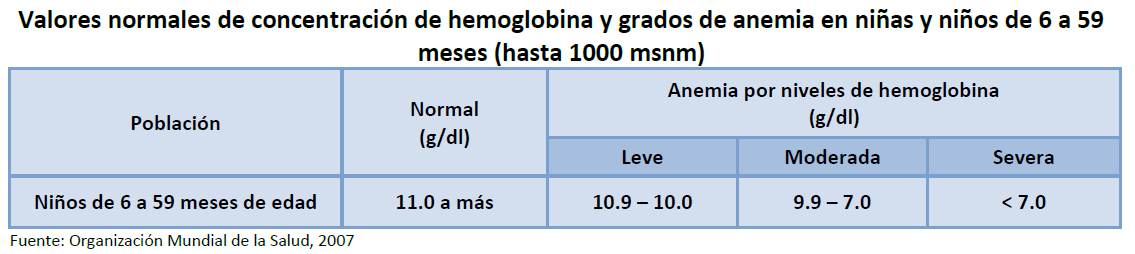 ANEMIA
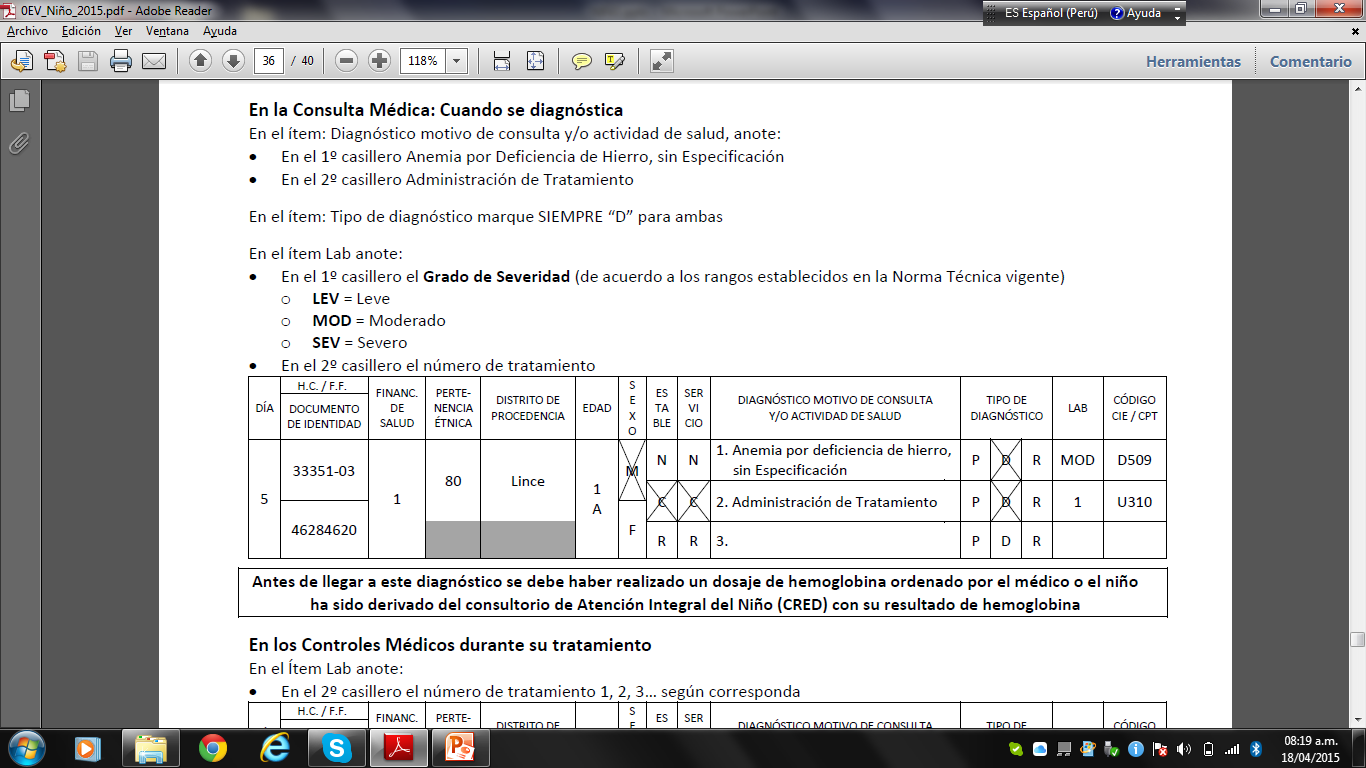 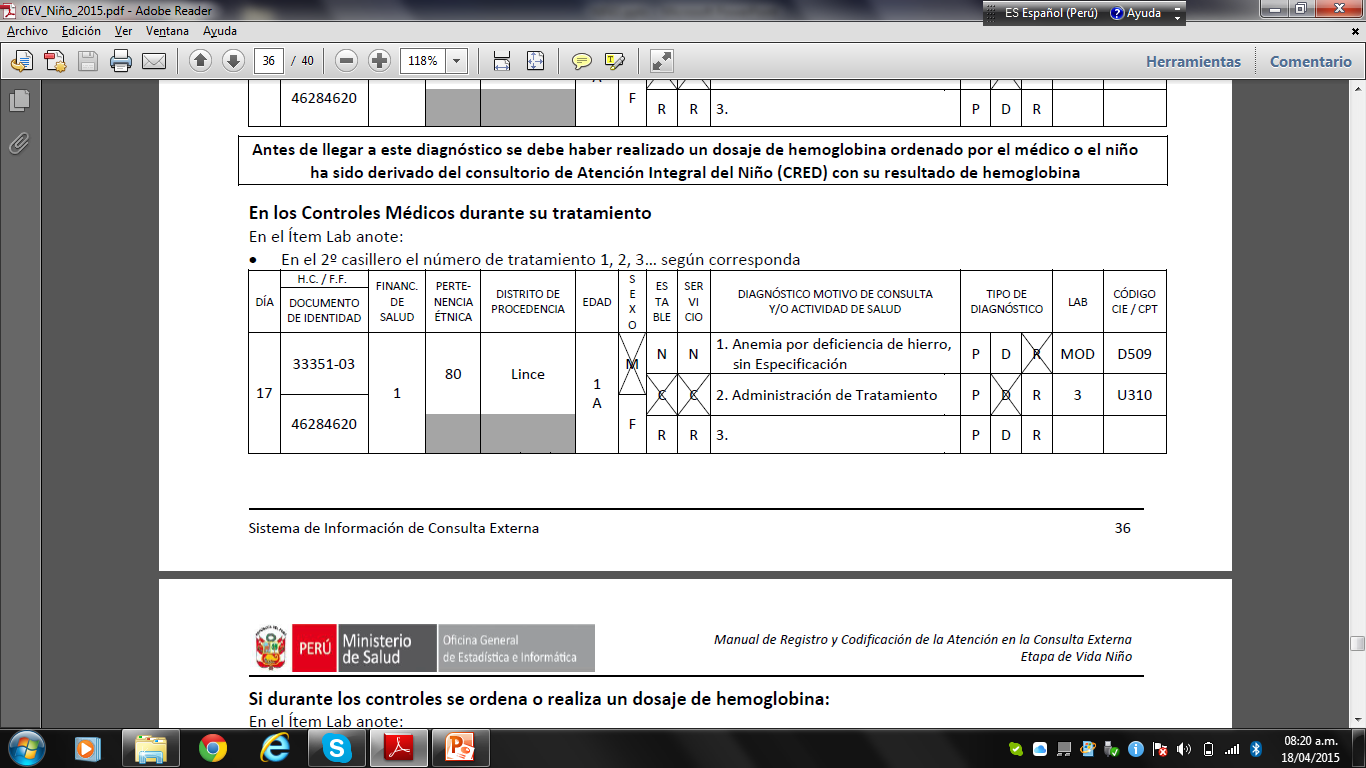 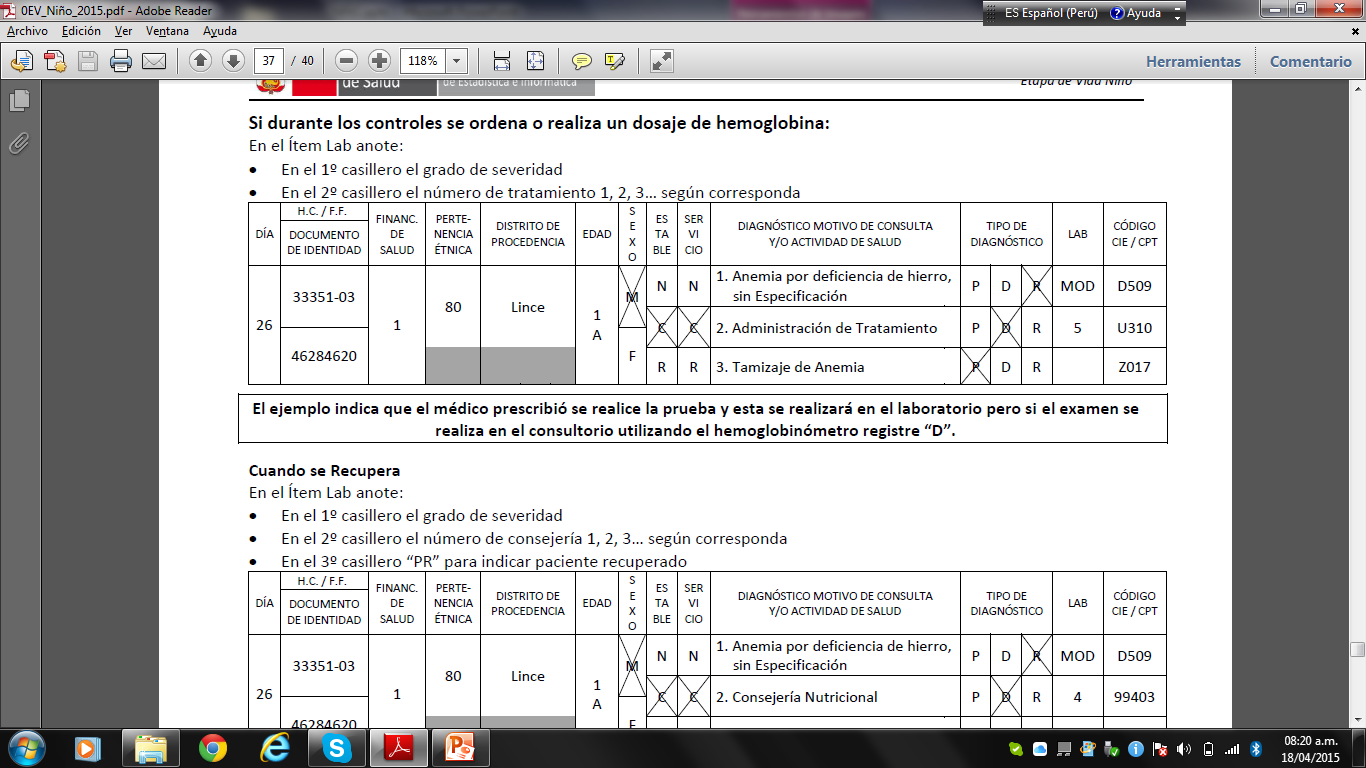 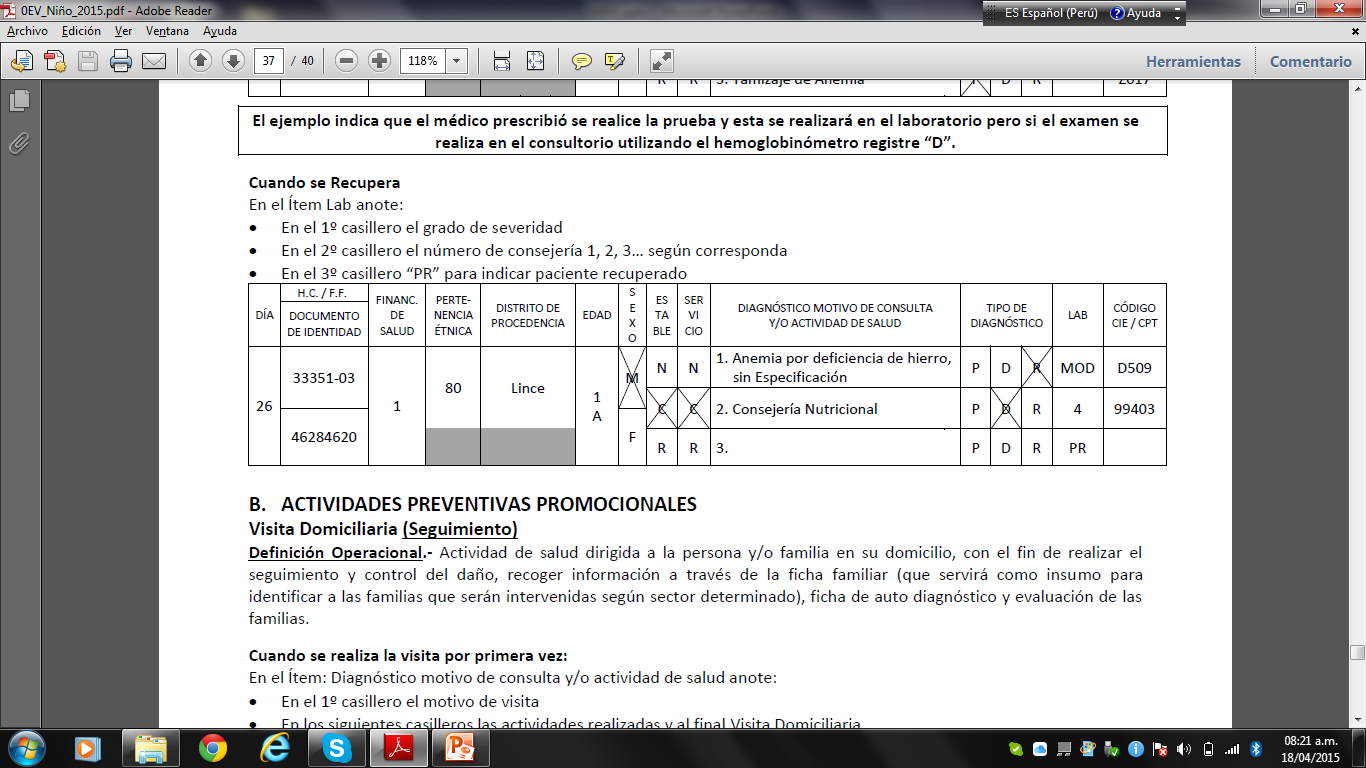 Paciente Recuperado
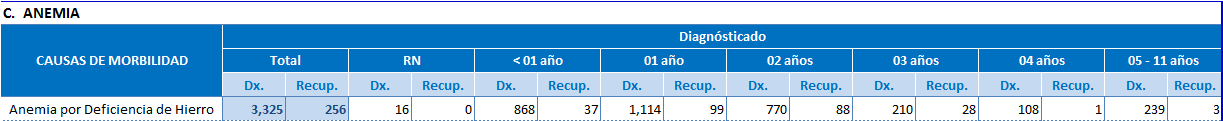 GRACIAS

estadística@diresatumbes.gob.pe